8°Foro Mundial de Regulación de Energía (WFER, Lima 2023)
Mayo 2022
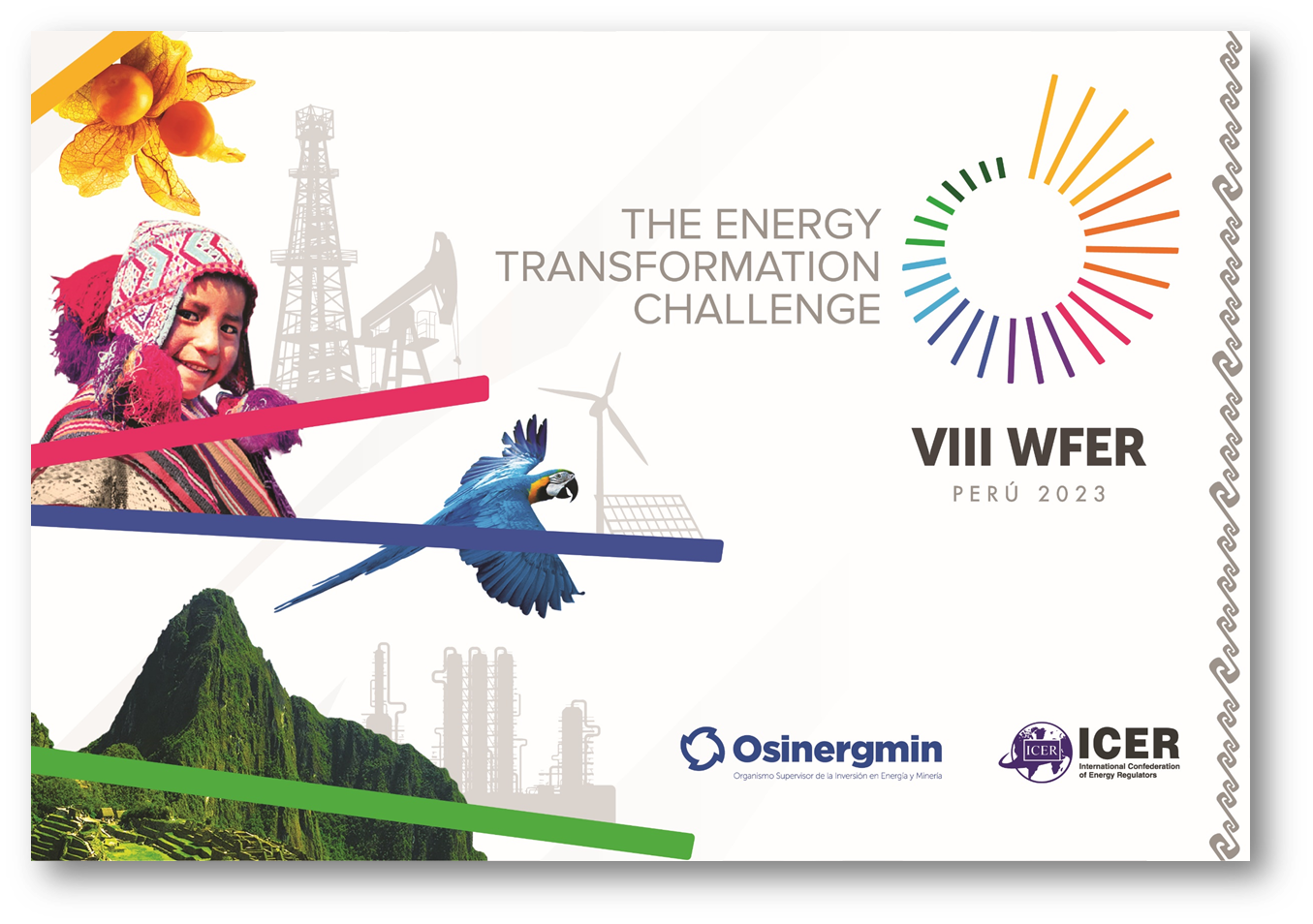 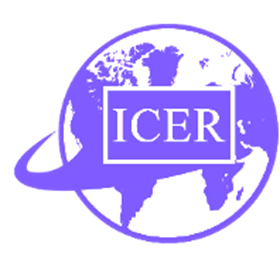 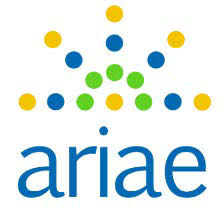 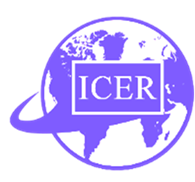 Antecedentes del Foro
La Confederación Internacional de Reguladores de Energía (ICER) es un marco de cooperación global cuya principal plataforma es el Foro Mundial de Regulación de Energía (WFER).
ICER agrupa a más de 200 reguladores en todos los continentes, a través de 13 asociaciones. 
Perú es miembro de dos de ellas: la Asociación Iberoamericana de Entidades Reguladoras de la Energía (ARIAE) y la Asociación Regional de Reguladores de Energía (ERRA).
El Foro se celebra cada tres años. El 8° WFER se celebraría en marzo de 2021 pero ICER decidió postergarlo debido a la pandemia.
VIII WFER
Lima, Perú
Primera edición en Suramérica
VI WFER
Estambul, Turquía
Primer  país en vías de desarrollo
IV WFER Atenas, Grecia
*Se funda ICER
II WFER
Roma, Italia
VII WFER
Cancún, México
Primera edición 
en América Latina
V WFER
Quebec, Canadá
I WFER
Montreal, Canadá
III WFER
Washington D.C., 
Estados Unidos
Emergencia sanitaria COVID-19
Organización del 8° WFER
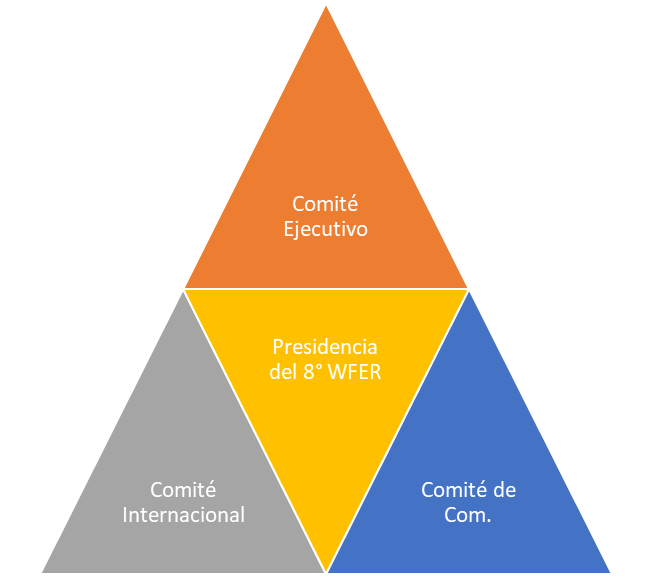 Presidencia 
Omar Chambergo
 Presidente de Osinergmin
Vicepresidente
Julio Salvador
Gerente General
Coordinador General
Victor Zurita
Coordinación  de imagen y comunicaciones 
Ana María Rondón
Coordinación ICER
Coordinación Nacional
Coordinación Internacional
Beatriz Estrada
Coordinación Nacional
Gerencias de línea
Línea de tiempo del 8° WFER
2021
2020
2023
2022
2019
El comité Ejecutivo de ICER reprogramó el WFER para 2022
Recuento de los acuerdos del Comité Ejecutivo del WFER 
Selección preliminar de temas para el programa
El comité Ejecutivo de ICER reprogramó el WFER para 2023
Evento Bicentenario
Conceptualización
Manual de desarrollo
 Presentación de   avances a ICER (7 dic)
Tema central
Pilares
Estructura del programa
Logística:
Centro de Convenciones de Lima 
Contratación de servicios 
Estrategia de comunicación

Contenido:
Cierre de temas
Definición de responsabilidades: Coordinadores Técnicos, Oradores, Moderadores y entrenadores. 
Envío de invitaciones
Contexto
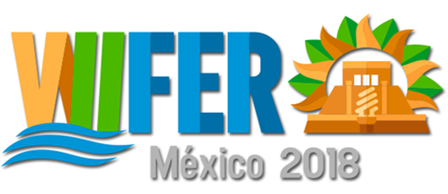 Programa de trabajo de 4 días (martes 21-  viernes 24 de marzo de 2023)
1  día previo de entrenamiento regulatorio
3 días de actividades 
Se espera un aforo de 1000 a 1500 personas
En México asistieron 1260 personas de 77 países 
30% sector educativo, 20% reguladores y gobierno, 10% industria, 10% oradores 5% prensa 5% personal regulador y 20% invitados de tránsito
La sede es Centro de Convenciones de Lima
Idiomas: inglés y español
No habrá costo de participación 
Cada asistente cubrirá costos de traslado y alojamiento. 
Se enviará un manual logístico este año.
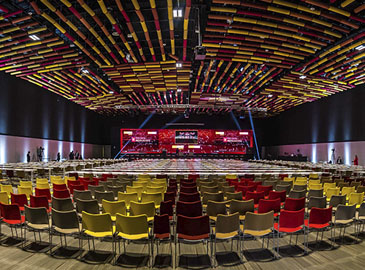 Resumen del programa
Contenido del 8° WFER:
El tema central del Foro :“El reto de la transformación energética: competitividad y sostenibilidad de los mercados energéticos, oportunidades y logros”
Con cuatro pilares: competitividad, institucionalidad, transición energética y acceso universal a la energía.
Hemos tenido dos reuniones del Comité Internacional: ARIAE lidera dos sesiones. 
Adicionalmente, hemos solicitado que la EIR lidere dos bloques de entrenamiento. 
Invitamos a los miembros a expresar su interés por participar como panelistas, a través de la Secretaría Ejecutiva de la ARIAE, quien circulará la lista de sesiones.
Hemos considerado una sesión con los temas del Grupo de Comunicadores.
Cada actividad tiene audiencias diferenciadas por lo que el desarrollo de los contenidos. Sin embargo todas las actividades consideran: alcance global, balance sectorial y perspectiva de género
Siguientes acciones
Tercera Reunión del Comité Internacional (19 de mayo)
Lanzamiento de la página web (junio)
Cierre de contenidos (junio)
Nominaciones de los miembros de ARIAE
Definición de los bloques de entrenamiento
Envío de invitaciones (junio y julio)
Beatriz Estrada, Coordinadora Internacional del 8° WFER
bestrada@osinergmin.gob.pe
¡Los esperamos en Lima!
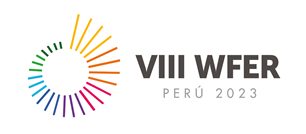